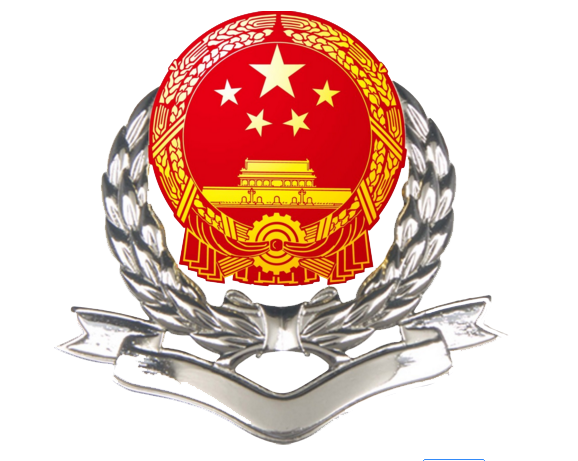 国税局PPT模板
诚信纳税筑和谐基石，阳光服务扬地税风采
We have many PowerPoint templates that has been specifically designed to help anyone that is stepping into the world of PowerPoint for the very first time.
目   录
01
单击此处添加标题
02
单击此处添加标题
03
单击此处添加标题
04
单击此处添加标题
01
单击此处添加标题
您的内容打在这里，或者通过复制您的文本后，在此框中选择粘贴，并选择只保留文字。您的内容打在这里，或者通过复制您的文本后，在此框中您的内容打在这里，或者通过复制您的文本后，在此框中选择粘贴，并选择只保留文字。您的内容打在这里，或者通过复制您的文本后，在此框中
此处添加名称
单击此处添加标题
此处添加详细文本描述，建议与标题相关并符合整体语言风格，语言描述尽量简洁生动。尽量将每页幻灯片的字数控制在 200字以内，据统计每页幻灯片的最好控制在  5分钟之内。
添加标题内容
此处添加详细文本描述，建议与标题相关并符合整体语言风格，语言描述尽量简洁生动。尽量将每页幻灯片的字数控制在 200字以内。
添加标题内容
此处添加详细文本描述，建议与标题相关并符合整体语言风格，语言描述尽量简洁生动。尽量将每页幻灯片的字数控制在 200字以内。
汇报：张三
此处添加名称
右键单击色环编辑数据可更改色环比例
88%
65%
78%
在这里输入您的文字内容或者将您的文字内容复制在这里
在这里输入您的文字内容或者将您的文字内容复制在这里
在这里输入您的文字内容或者将您的文字内容复制在这里
此处添加名称
点击添加标题
点击添加标题
您的内容打在这里，或者通过复制您的文本后，在此框中选择粘贴，并选择只保留文字。
您的内容打在这里，或者通过复制您的文本后，在此框中选择粘贴，并选择只保留文字。
2018
2019
此处添加标题
点击添加标题
您的内容打在这里，或者通过复制您的文本后，在此框中选择粘贴，并选择只保留文字。
您的内容打在这里，或者通过复制您的文本后，在此框中选择粘贴，并选择只保留文字。
汇报：张三
此处添加名称
在此添加标题
此处添加详细文本描述，建议与标题相关并符合整体语言风格，语言描述尽量简洁生动。
在此添加标题
此处添加详细文本描述，建议与标题相关并符合整体语言风格，语言描述尽量简洁生动。
在此添加标题
此处添加详细文本描述，建议与标题相关并符合整体语言风格，语言描述尽量简洁生动。
在此添加标题
此处添加详细文本描述，建议与标题相关并符合整体语言风格，语言描述尽量简洁生动。
此处添加名称
请在此粘贴或者输入您的文字内容请在此粘贴或者输入您的文字内容
请在此粘贴或者输入您的文字内容请在此粘贴或者输入您的文字内容
01
04
06
05
02
03
在此添加标题
在此添加标题
在此添加标题
在此添加标题
请在此粘贴或者输入您的文字内容请在此粘贴或者输入您的文字内容
请在此粘贴或者输入您的文字内容请在此粘贴或者输入您的文字内容
在此添加标题
在此添加标题
请在此粘贴或者输入您的文字内容请在此粘贴或者输入您的文字内容
请在此粘贴或者输入您的文字内容请在此粘贴或者输入您的文字内容
02
单击此处添加标题
您的内容打在这里，或者通过复制您的文本后，在此框中选择粘贴，并选择只保留文字。您的内容打在这里，或者通过复制您的文本后，在此框中您的内容打在这里，或者通过复制您的文本后，在此框中选择粘贴，并选择只保留文字。您的内容打在这里，或者通过复制您的文本后，在此框中
此处添加名称
单击此处添加标题
右键点击图片选择设置图片格式可直接替换图片。您的容打在这里或者通过复制您的文本后，在此框中选择粘贴并选择只保留文字。右键点击图片选择设置图片格式可直接替换图片。您的容打在这里，或者通过复制您的文本后，在此框中选择粘贴，并选择只保留文字。
添加标题内容
添加标题内容
添加标题内容
添加标题内容
点击输入简要文字内容，文字内容需概括精炼，不用多余的文字修饰。
点击输入简要文字内容，文字内容需概括精炼，不用多余的文字修饰。
点击输入简要文字内容，文字内容需概括精炼，不用多余的文字修饰。
点击输入简要文字内容，文字内容需概括精炼，不用多余的文字修饰。
汇报：张三
此处添加名称
1
5
3
添加标题
添加标题
请在此输入详细的计划内容文字信息，表达图表含义。
请在此输入详细的计划内容文字信息，表达图表含义。
添加标题
添加标题
添加标题
请在此输入详细的计划内容文字信息，表达图表含义。
请在此输入详细的计划内容文字信息，表达图表含义。
请在此输入详细的计划内容文字信息，表达图表含义。
2
4
此处添加名称
添加标题
添加标题
添加标题
01
02
在此录入上述图表的描述说明，在此录入上述图表的描述说明
在此录入上述图表的描述说明，在此录入上述图表的描述说明。
03
04
添加标题
添加标题
在此录入上述图表的描述说明，在此录入上述图表的描述说明
在此录入上述图表的描述说明，在此录入上述图表的描述说明。
在此录入上述图表的综合描述说明，在此录入上述图表的上述图表的综合描述说明入。在此录入上述图表的综合描述说明，在此录入上述图表的上述图表的综合描述说明入。
此处添加名称
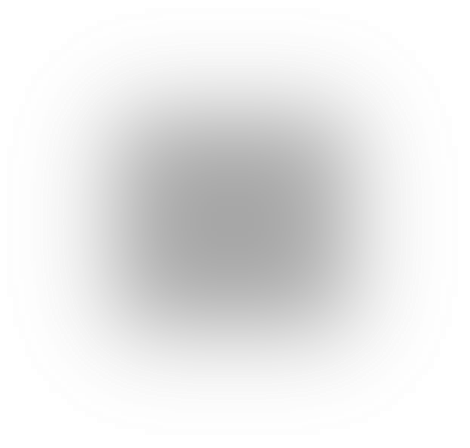 添加标题
在此录入上述图表的描述说明，在此录入上述图表的描述说明。
添加标题
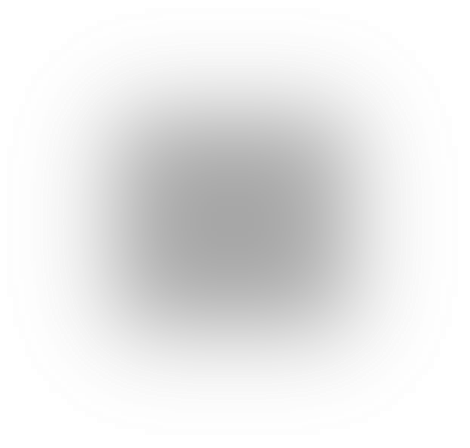 添加标题
添加标题
在此录入上述图表的描述说明，在此录入上述图表的描述说明。
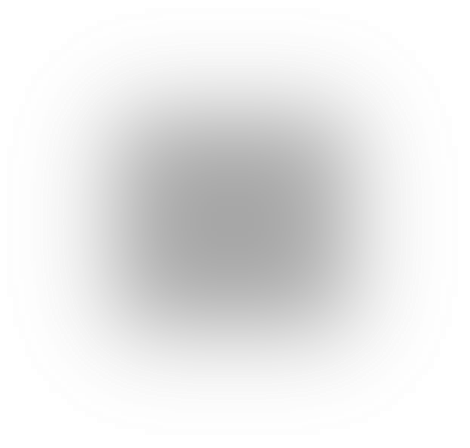 添加标题
添加标题
在此录入上述图表的描述说明，在此录入上述图表的描述说明。
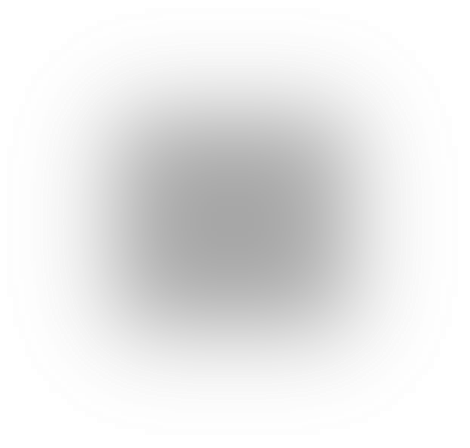 添加标题
添加标题
在此录入上述图表的描述说明，在此录入上述图表的描述说明。
此处添加名称
1
2
添加标题
添加标题
在此录入上述图表的描述明，在此录入上述图表的描述说。
在此录入上述图表的描述明，在此录入上述图表的描述说。
4
3
添加标题
添加标题
在此录入上述图表的描述明，在此录入上述图表的描述说。
在此录入上述图表的描述明，在此录入上述图表的描述说。
03
单击此处添加标题
您的内容打在这里，或者通过复制您的文本后，在此框中选择粘贴，并选择只保留文字。您的内容打在这里，或者通过复制您的文本后，在此框中您的内容打在这里，或者通过复制您的文本后，在此框中选择粘贴，并选择只保留文字。您的内容打在这里，或者通过复制您的文本后，在此框中
此处添加名称
添加标题
添加标题
添加标题
添加标题
请在此处添加文字信息，表达图的含义请在此处添加文字。
请在此处添加文字信息，表达图的含义请在此处添加文字。
请在此处添加文字信息，表达图的含义请在此处添加文字。
请在此处添加文字信息，表达图的含义请在此处添加文字。
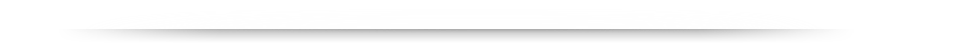 添加标题
添加标题
添加标题
添加标题
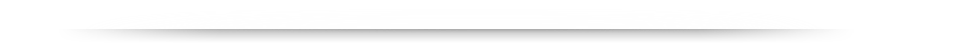 此处添加名称
添加标题
添加标题
在此录入上述图表的描述说明，录入上述图表的描述说明。
添加标题
添加标题
在此录入上述图表的描述明，在此录入上述图表的描述说
45%
添加标题
55%
在此录入上述图表的综合描述说明，在此录入上述图表的上述图表的综合描述说明入。在此录入上述图表的综合描述说明，在此录入上述图表的上述图表的综合描述说明入。
此处添加名称
01
02
03
04
05
添加标题
添加标题
添加标题
添加标题
添加标题
请在此处添加文字信息，表达图的含义。
请在此处添加文字信息，表达图的含义。
请在此处添加文字信息，表达图的含义。
请在此处添加文字信息，表达图的含义。
请在此处添加文字信息，表达图的含义。
此处添加名称
点击输入标题
在此输入详细文字介绍，
和详细信息。
点击输入标题
在此输入详细文字介绍，
和详细信息。
点击输入标题
在此输入详细文字介绍，
和详细信息。
点击输入标题
在此输入详细文字介绍，
和详细信息。
此处添加名称
添加功能
添加功能
添加功能
添加功能
01
02
03
04
请在此处添加文字信息，表达图的含义。
请在此处添加文字信息，表达图的含义。
请在此处添加文字信息，表达图的含义。
请在此处添加文字信息，表达图的含义。
04
单击此处添加标题
您的内容打在这里，或者通过复制您的文本后，在此框中选择粘贴，并选择只保留文字。您的内容打在这里，或者通过复制您的文本后，在此框中您的内容打在这里，或者通过复制您的文本后，在此框中选择粘贴，并选择只保留文字。您的内容打在这里，或者通过复制您的文本后，在此框中
此处添加名称
添加标题
添加标题
在此录入上述图表的描述明，在此录入上述图表的描述说。
在此录入上述图表的描述明，在此录入上述图表的描述说。
添加标题
在此录入上述图表的描述明，在此录入上述图表的描述说。
此处添加名称
添加标题
添加标题
请在此输入详细的计划内容文字信息，表达图表含义。
请在此输入详细的计划内容文字信息，表达图表含义。
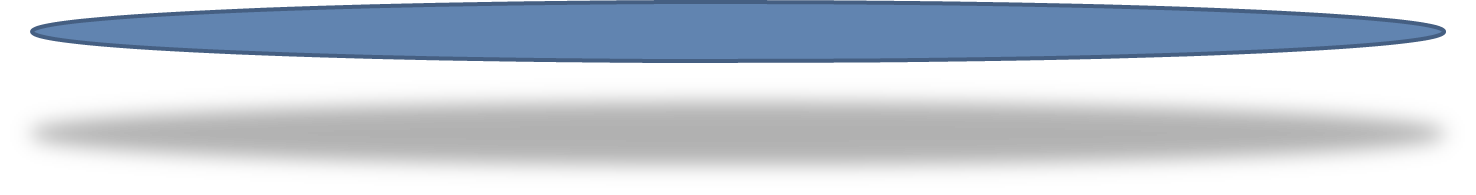 2016
2017
2018
2019
2020
添加标题
添加标题
添加标题
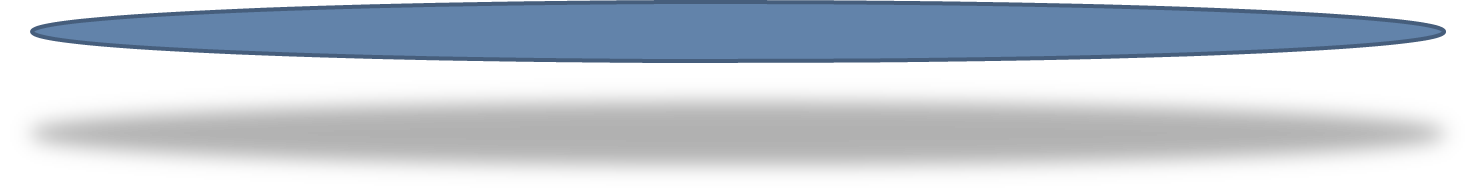 请在此输入详细的计划内容文字信息，表达图表含义。
请在此输入详细的计划内容文字信息，表达图表含义。
请在此输入详细的计划内容文字信息，表达图表含义。
此处添加名称
添加标题
03
01
02
添加标题
添加标题
添加标题
请在此输入详细的计划内容文字信息，表达图表含义。
请在此输入详细的计划内容文字信息，表达图表含义。
请在此输入详细的计划内容文字信息，表达图表含义。
在此录入上述图表的综合描述说明，在此录入上述图表的上述图表的综合描述说明入。在此录入上述图表的综合描述说明，在此录入上述图表的上述图表的综合描述说明入。
THANKS!
Professional custom all kinds of industry ppt template, this work belongs to fly impression design original, do not download after the network communication.